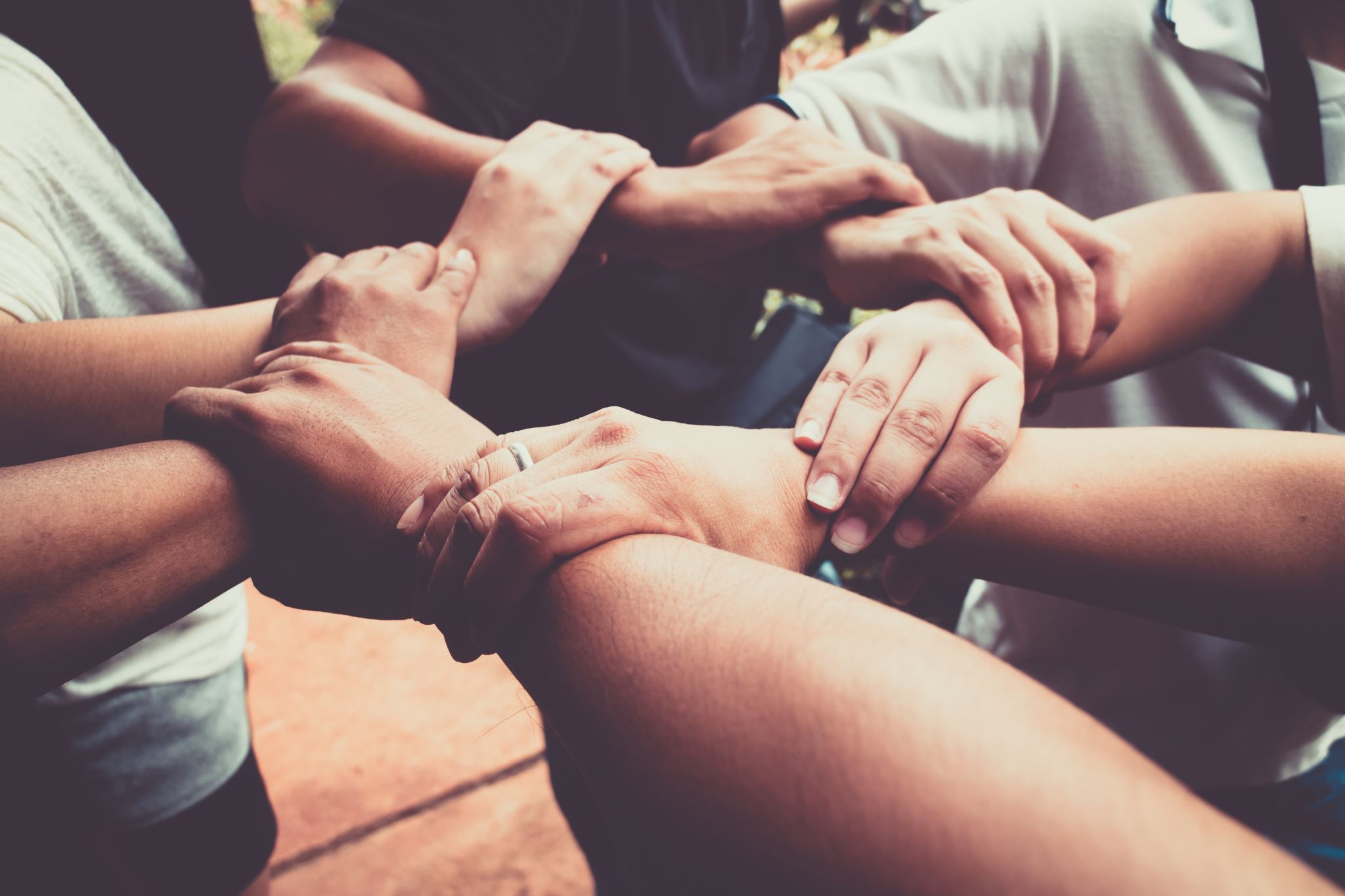 Growing the community of practice on national level
The case of Romania
Youth Workers Conventions in Romania
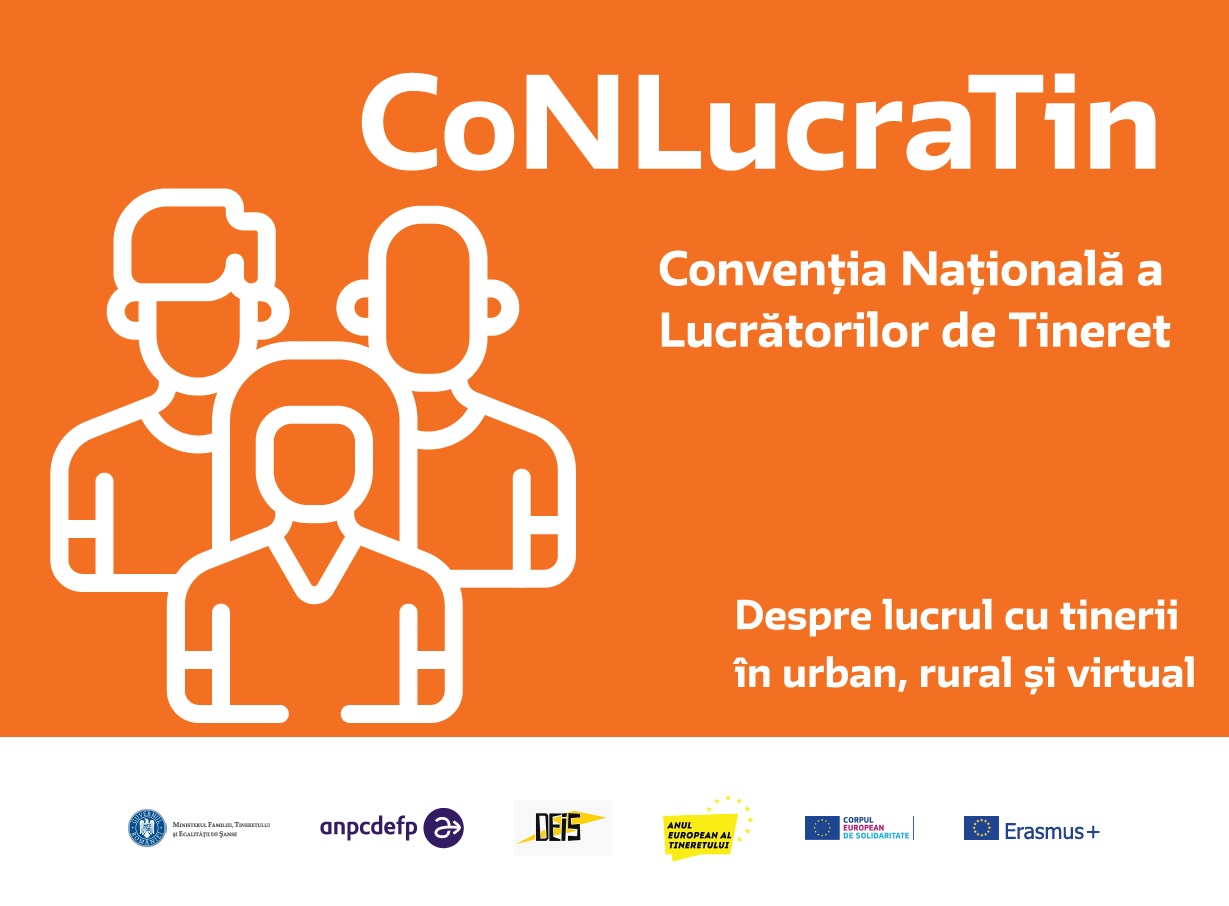 December 2021
May 2022
January 2023
Youth Workers Declaration - 2022
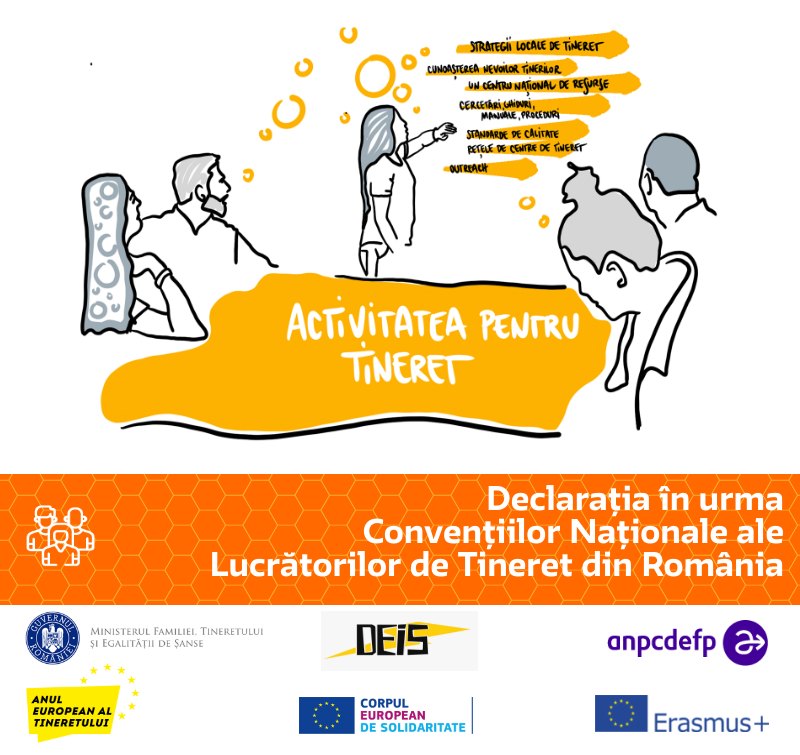 Education and career paths
Support for youth work
Legal and financial frameworks
Advocacy from national to European level
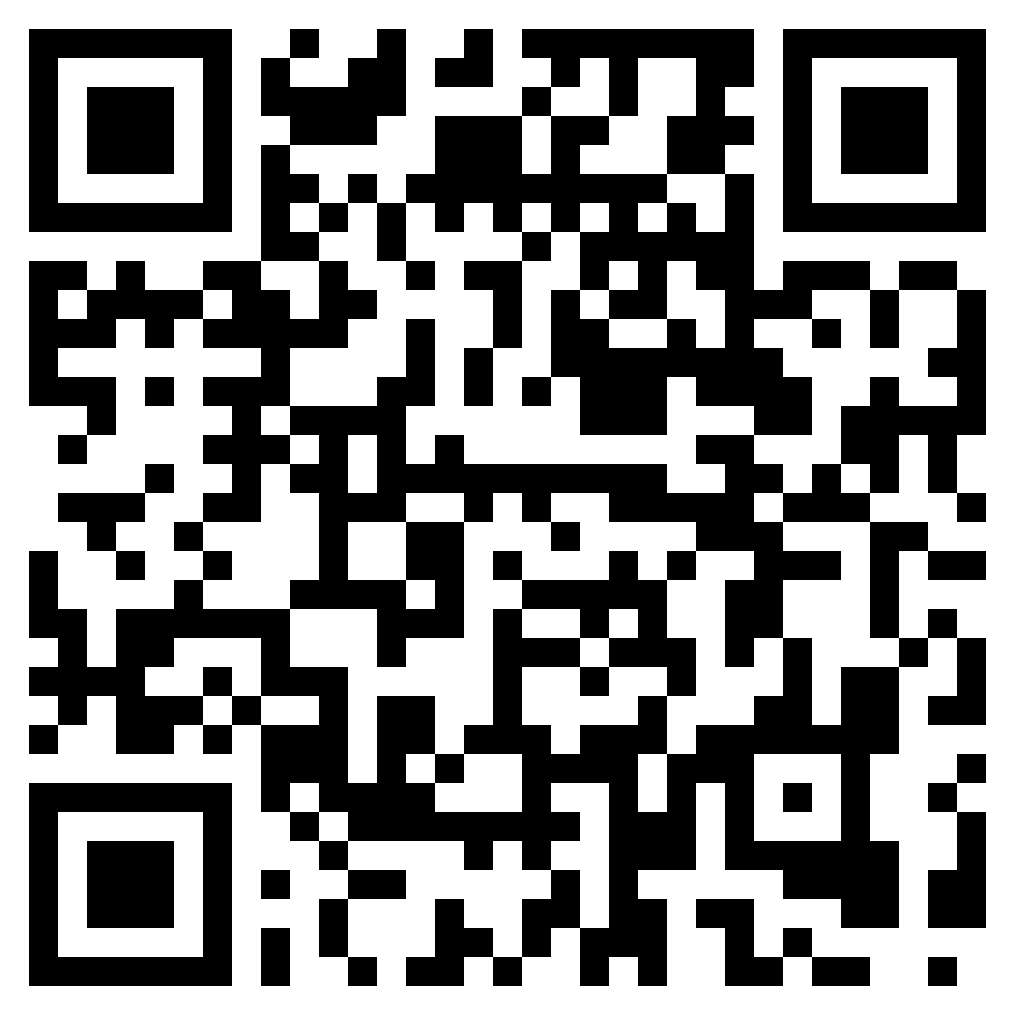 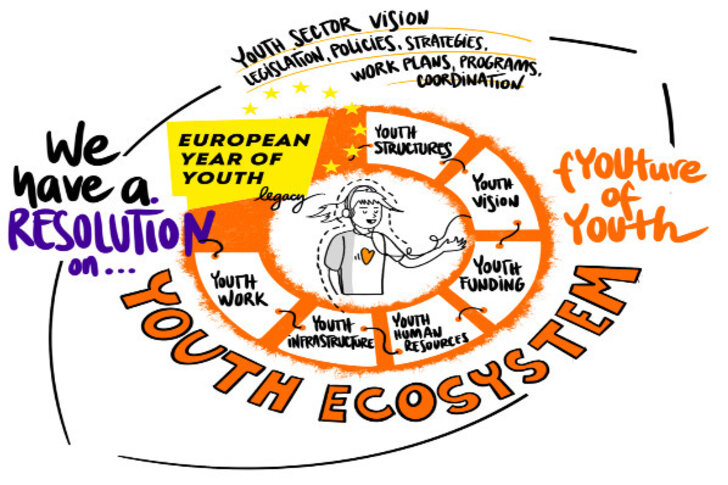 Resolution on the fYOUture of YOUth EcoSystems
Sign the petition!